September 2014
Functional Requirements Discussion on Coexistence with Legacy STAs
Date: 2014/9/15
Authors:
Slide 1
Takeshi Itagaki, Sony Corporation
September 2014
Abstract
Contributions have shown that techniques for BSS densification (e.g. DSC) may cause unfairness among STAs (especially for legacy STAs) [1-4]

Suggest to add description to FRD about maintaining fairness among STAs
Slide 2
Takeshi Itagaki, Sony Corporation
September 2014
Introduction
Effects of DSC to legacy STAs have been shown in some contributions[1-4]

The impact on fairness with legacy STAs should be evaluated when evaluating proposed techniques
Slide 3
Takeshi Itagaki, Sony Corporation
September 2014
Example of Simulation Results
- Scenario 3 (19 cell, reuse=3, wrap around enabled)
- max AMPDU size=8KB
- 10 UL Flows/BSS, no DL Flow
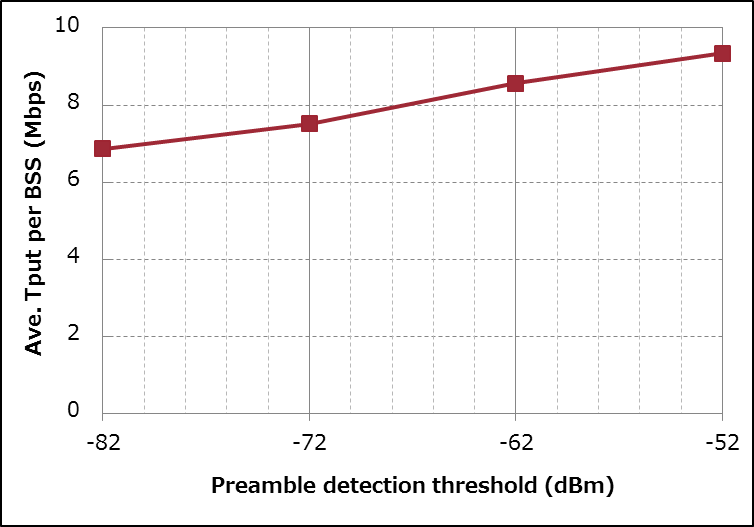 36% Up
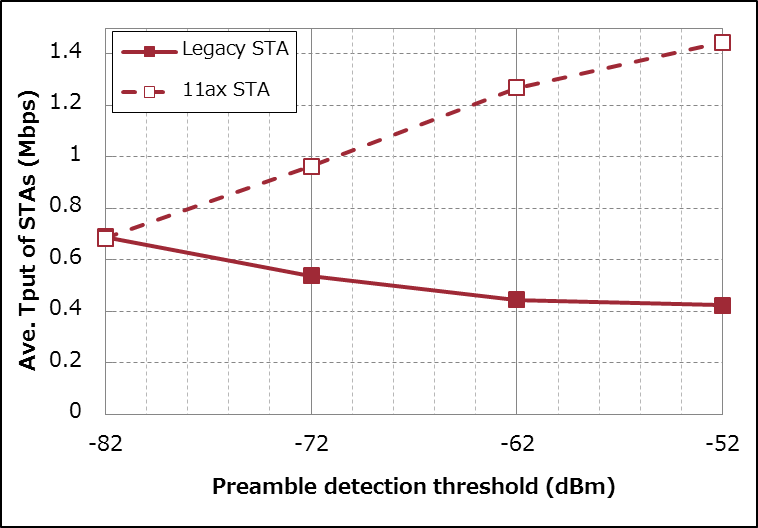 38% Down
See 11-14/1171r0 for more detail
Slide 4
Takeshi Itagaki, Sony Corporation
September 2014
Proposal to Consider Fairness
There has been no requirement about maintaining fairness in Functional Requirement Document yet

It is necessary to extend the proposed FRD (11-14/1009r1) to consider fairness among STAs (especially with legacy STAs)
Slide 5
Takeshi Itagaki, Sony Corporation
September 2014
Coexistence?
Quote from 11-09/00451r13 (TGac Functional Requirements and Evaluation Methodology)
2.3 Coexistence with 802.11a/n devices operating in 5 GHz
Refer to the IEEE Std. 802.15.2-2003, section 3.1 for the definitions of coexistence
TGac R5: The TGac amendment shall provide mechanisms that ensure coexistence between TGac and legacy IEEE802.11a/n devices
Quoted definition in IEEE802.15.2-2003
Coexistence: The ability of one system to perform a task in a given shared environment where other systems have an ability to perform their tasks and may or may not be using the same set of rules.

TGax may introduce some techniques, e.g., DSC, to enhance performance with changing basic CSMA/CA behavior
Simply saying “coexistence” would not prevent us from bringing significant impact on legacy STAs
Slide 6
Takeshi Itagaki, Sony Corporation
September 2014
Functional Requirement in 14/1009r1
2.4	Backward Compatibility and Coexistence
TGax R4) The 802.11ax amendment shall enable backward compatibility with legacy IEEE 802.11 devices operating in the same band.
TGax R5) The 802.11ax amendment shall enable coexistence with legacy IEEE 802.11 devices operating in the same band.
Slide 7
Takeshi Itagaki, Sony Corporation
September 2014
Proposed Amendment
2.4	Backward Compatibility and Coexistence
TGax R4) The 802.11ax amendment shall enable backward compatibility with legacy IEEE 802.11 devices operating in the same band.
TGax R5) The 802.11ax amendment shall enable coexistence with legacy IEEE 802.11 devices operating in the same band
2.4.1 Legacy Performance
Legacy performance shall not be significantly degraded by operation in an 11ax network
Slide 8
Takeshi Itagaki, Sony Corporation
September 2014
Straw Poll
Do you agree to add new text described in slide 8?
Y/N/A
Slide 9
Takeshi Itagaki, Sony Corporation
September 2014
Reference
Jinjing Jiang, Marvell, 11-14-0372-00 System level simulations on increased spatial reuse
Imad Jamil, Orange, 11-14-0523-00 Mac Simulation Results for DSC and TPC
James Wang, MediaTek, 11-14-0637-00 Spatial Reuse and Coexistence with Legacy Devices
William Carney, Sony, 11-14-0854-00 DSC and Legacy Coexistence
Slide 10
Takeshi Itagaki, Sony Corporation
September 2014
Backup
Slide 11
Takeshi Itagaki, Sony Corporation